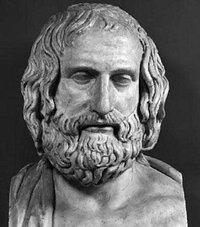 9. IHMINEN
Protagoras: "Ihminen on kaiken mitta"
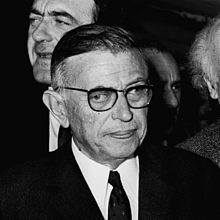 Eksistentialismi (mm. Jean-Paul Sartre): olemassaolon pohdintaa inhimilliseltä kantilta
ihmisen on tehtävä omia valintoja

valitsematta jättäminenkin on valinta

vastustaa perinteisiä eettisiä järjestelmiä

"Eksistenssi edeltää essentiaa"
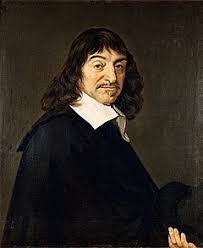 Essentialismi

 Ihmisellä on valmis tarkoitus ja olemus ja sitä tulee toteuttaa

 Naturalismi
Ihminen erityinen osa luontoa ja muotoutuu suhteessa muihin ihmisiin
--> Havainnot ja kokemukset tärkeitä

 Kulttuurinen näkökulma
Inhimillisyys on tuotettu kulttuurin myötä (esim. Kieli)
René Descartes